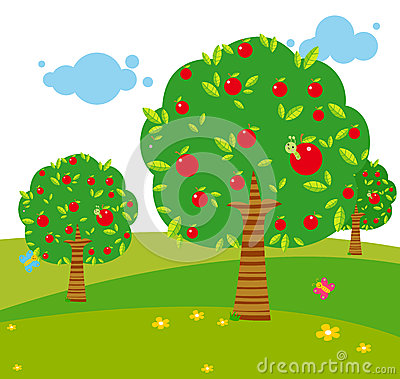 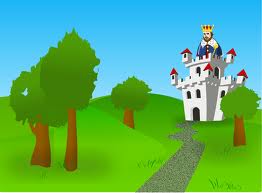 STARA  VOĆKA
STARA  VOĆKA
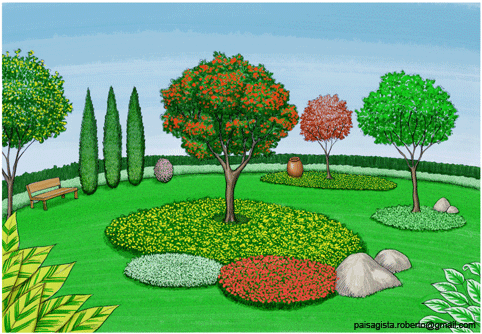 PROLJEĆE
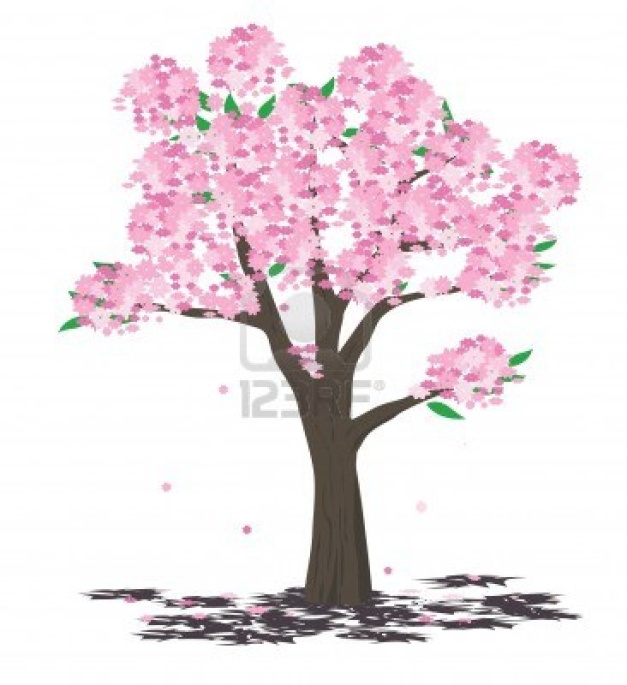 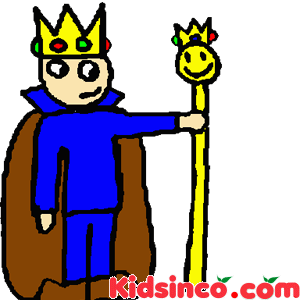 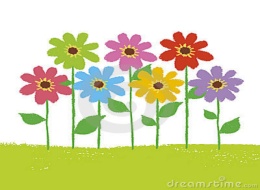 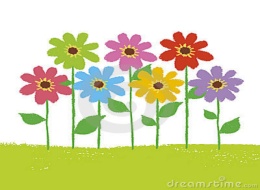 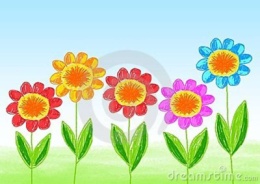 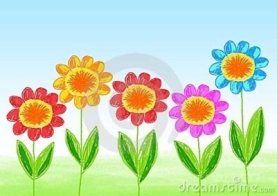 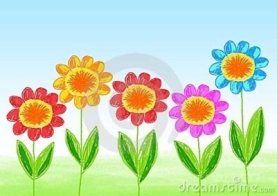 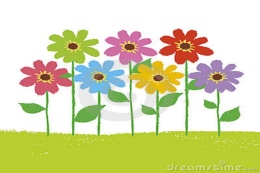 Živio jednom jedan kralj, a imao je  lijep, veliki vrt. U vrtu je rasla prekrasna voćka. Kralju je ona od svih stabala bila najmilija. U proljeće bi se voćka osula ružičastim cvjetovima, nalik na kitice cvijeća
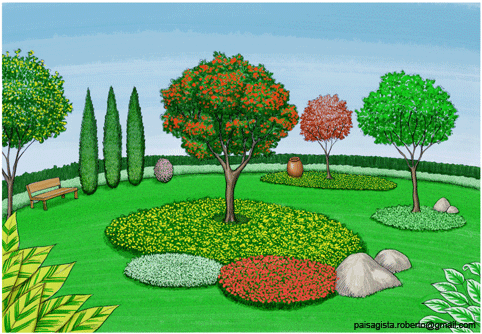 LJETO
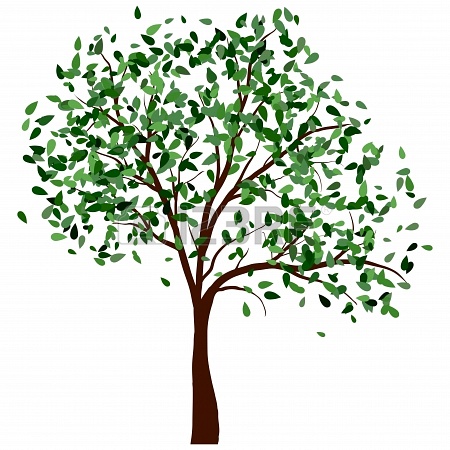 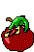 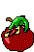 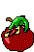 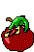 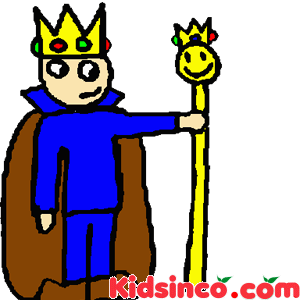 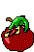 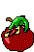 Ljeti je bila pokrivena zelenim lišćem i  malim plodovima što su  dozrijevali na  suncu.
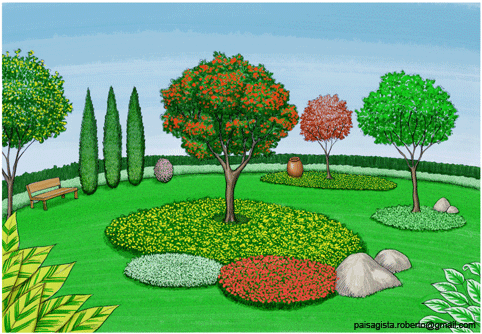 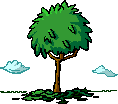 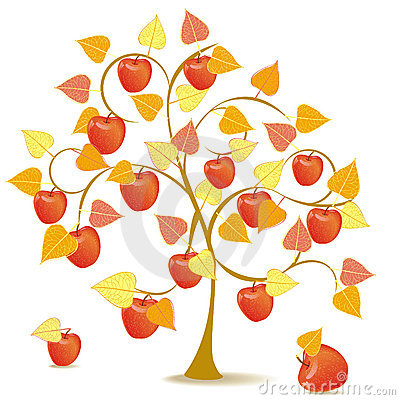 JESEN
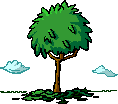 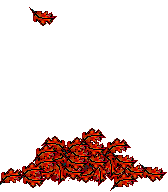 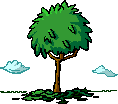 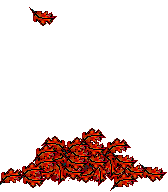 U jesen je rađala velikim, slatkim jabukama. Kralj je svaki dan dolazio u vrt i jeo mirisne jabuke. Zato je bio zdrav i uvijek dobre volje.
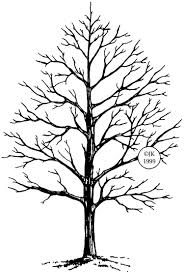 ZIMA
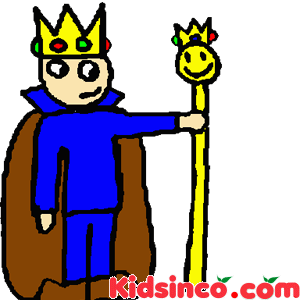 Godine su prolazile. Voćka je počela starjeti, gubiti snagu. Došla je strašna, ledena zima. Voćka se  osušila.
PROLJEĆE
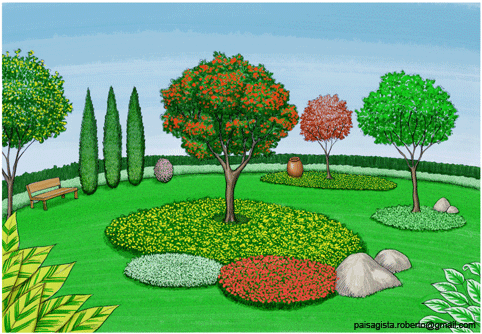 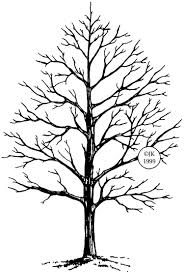 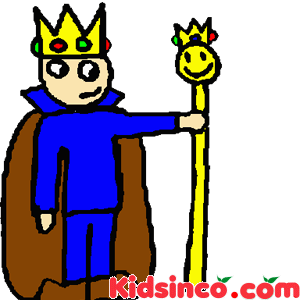 U proljeće, rascvala su se sva stabla u vrtu. Samo je stara voćka stajala siva  i suha. Kralj je gledao dragu voćku kako umire. Bio je vrlo, vrlo tužan.
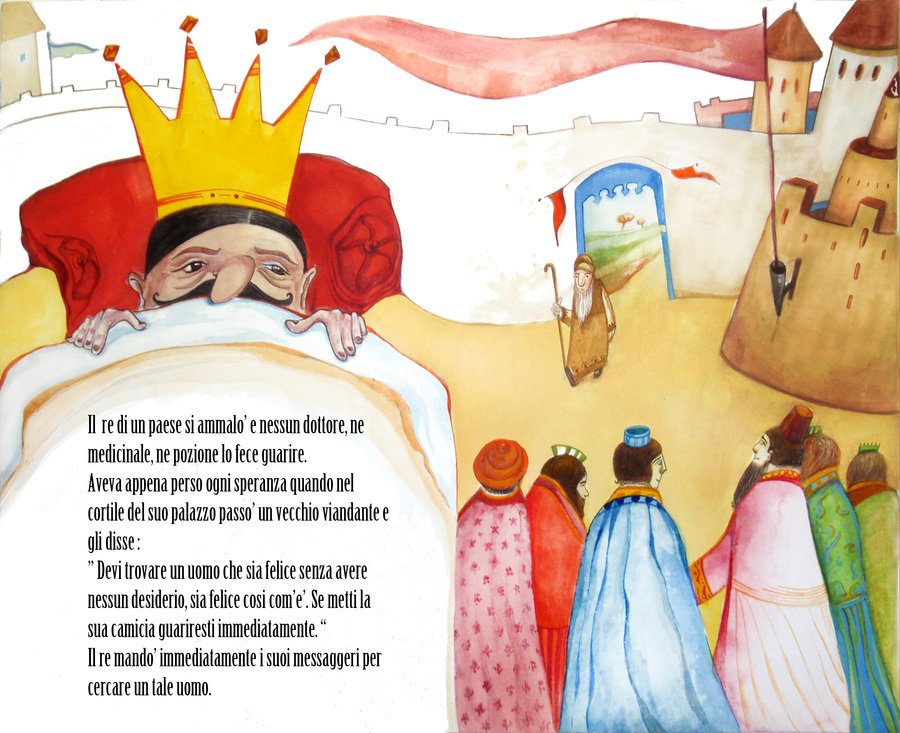 Pozvao je vrtlara i naredio mu da posječe voćku. Čim je izustio te riječi, razbolio se. U čitavom kraljevstvu nije bilo liječnika koji bi mu mogao povratiti snagu.
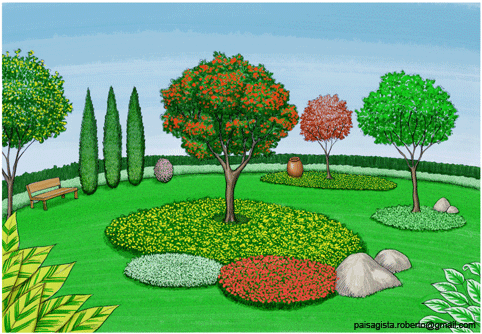 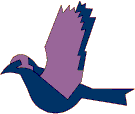 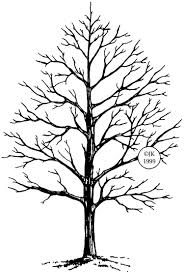 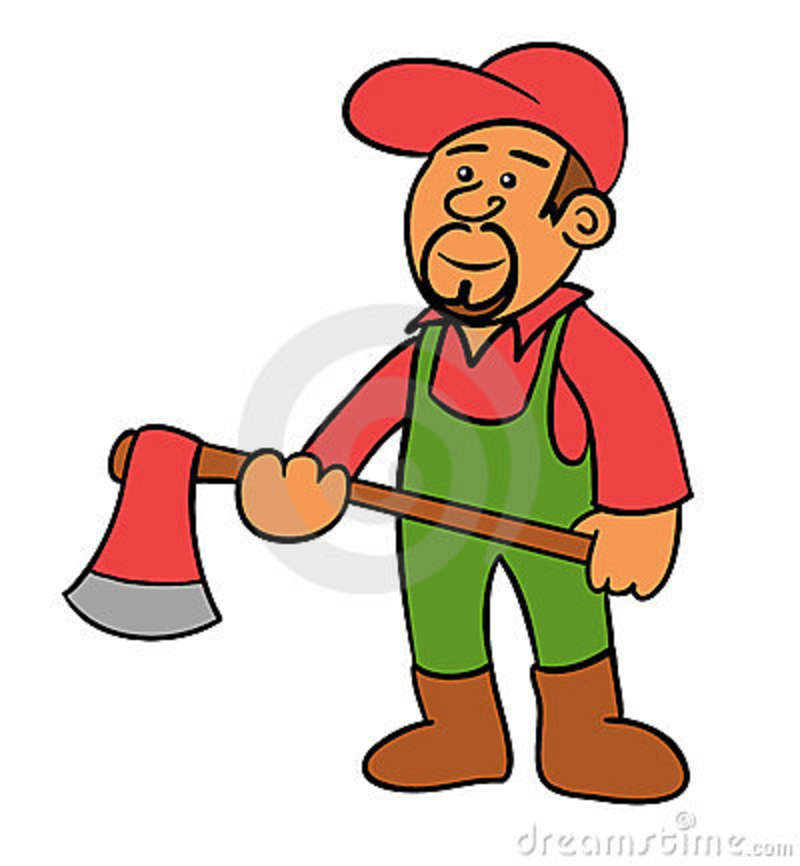 Vrtlar je uzeo sjekiru i zaputio se u vrt da posječe staru voćku. U taj čas doletje k njemu krasna ptica i reče: - Nemoj sjeći tu voćku, molim te. Kora joj je puna kukaca. Ja se njima hranim.
.
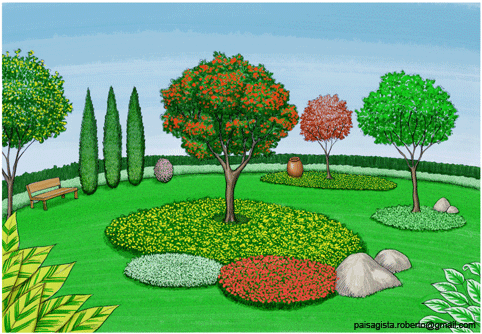 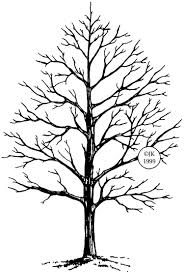 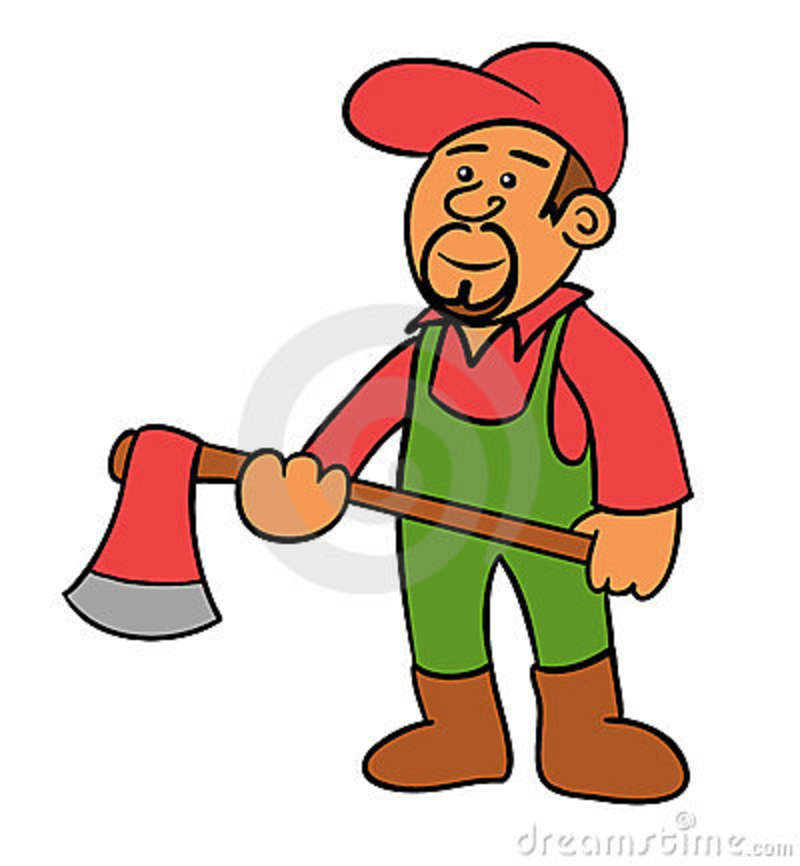 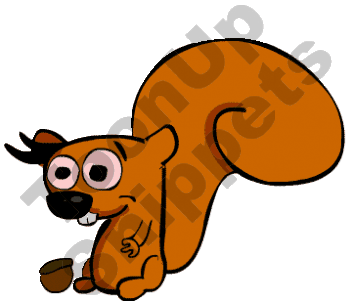 Uto doskakuće k vrtlaru vjeverica i vikne drhtavim glasom: - Vrtlaru, vrtlaru molim te nemoj sjeći voćku. Ako je posječeš, uništit ćeš mi zalihe za zimu, pa ću umrijeti od gladi kad dođe studen. Ali vrtlar odgovori: - Kralj mi je naredio da posiječem voćku. Moram poslušati kraljevu naredbu
.
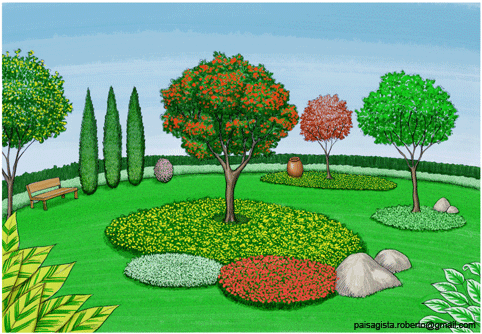 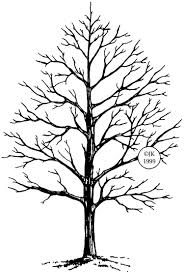 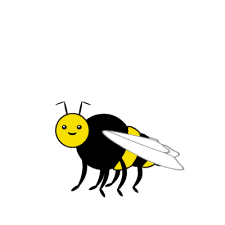 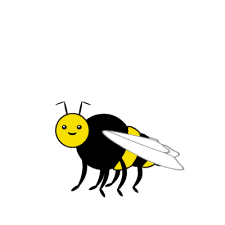 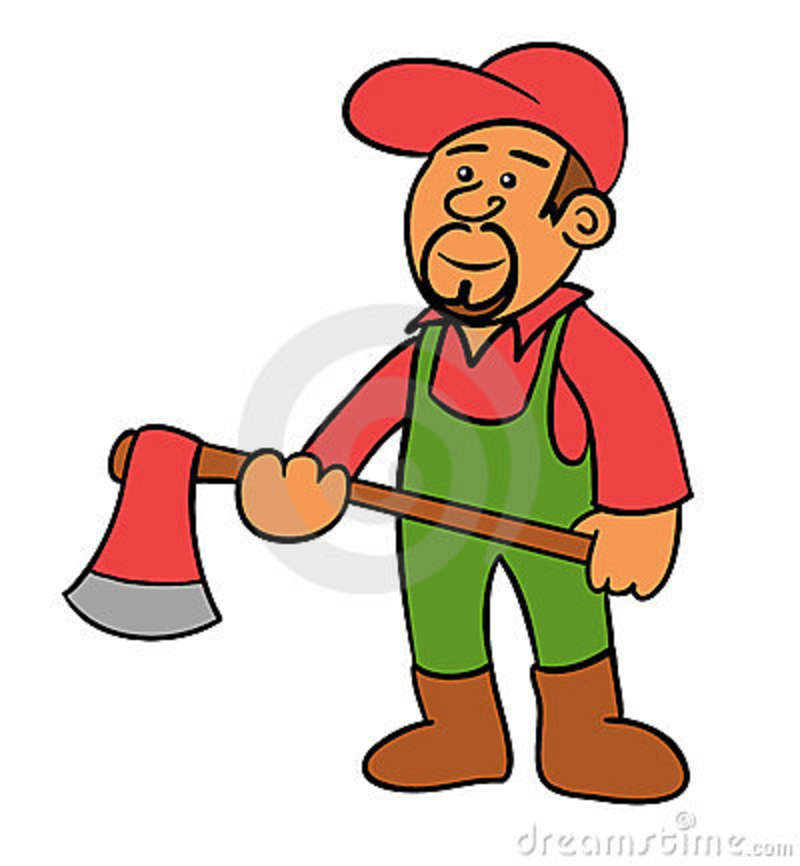 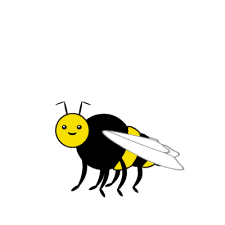 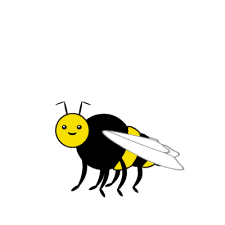 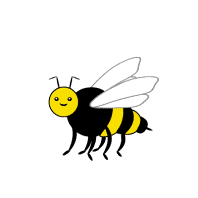 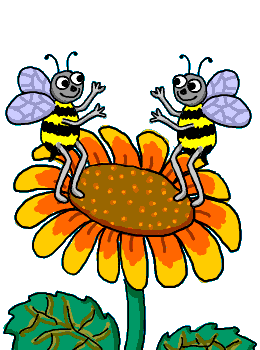 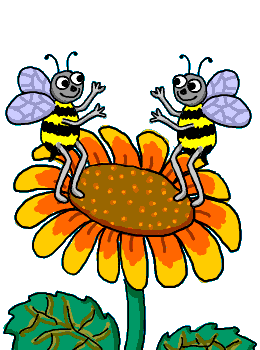 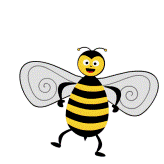 . On podigne sjekiru, ali upravo tada začuje glasno zujanje. Opkoli ga gust roj pčela. - Nemoj sjeći voćku, nemoj- zujale su pčele. Mi ćemo kralju dati najboljeg meda, pa će opet biti zdrav i snažan.
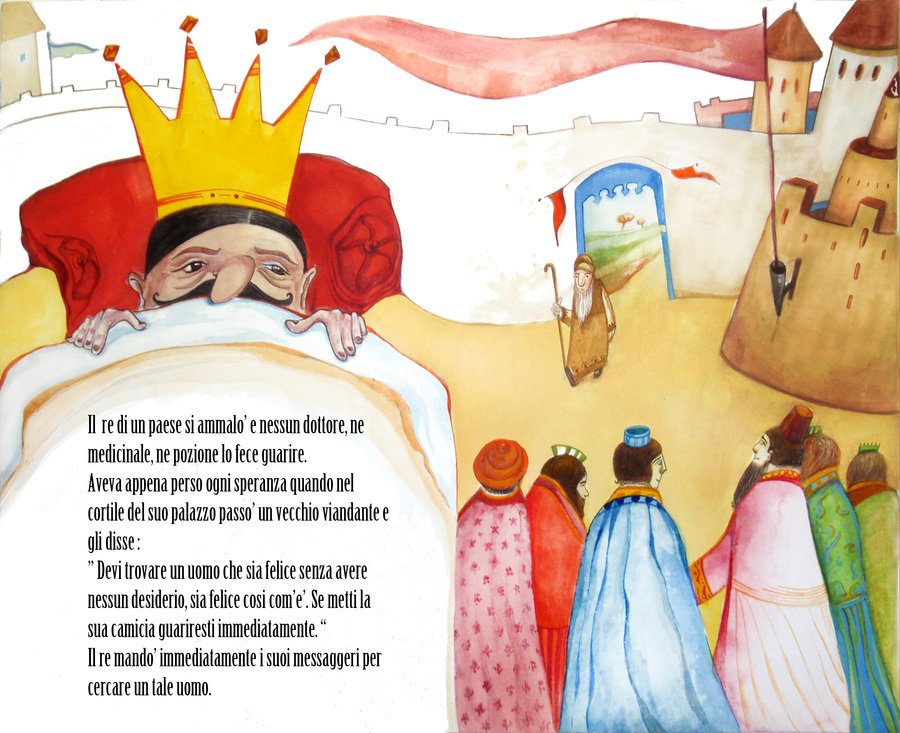 Vrtlar baci sjekiru i otrči kralju da mu ispripovijeda što se dogodilo. Kralj otvori oči i reče slabašnim glasom: - Nemoj sjeći voćku, ostavi je.
Toliko  sam  puta  jeo njene plodove koji su mi davale snagu .
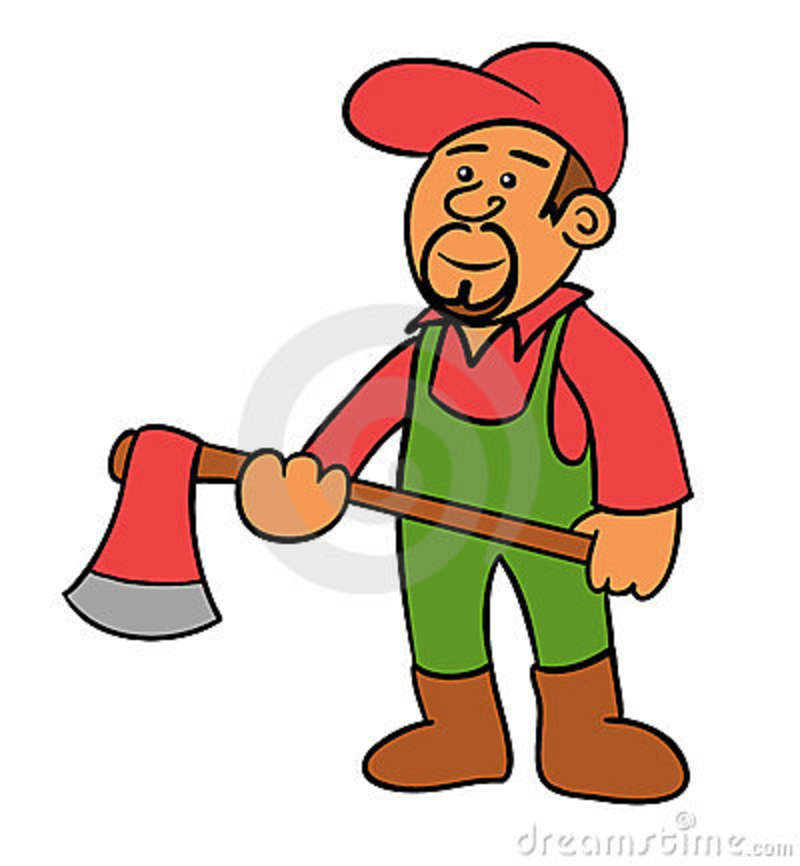 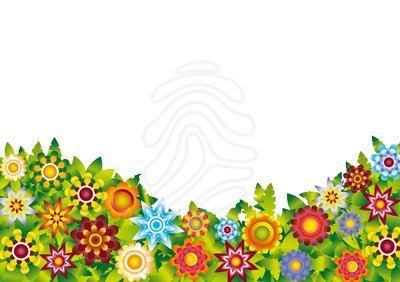 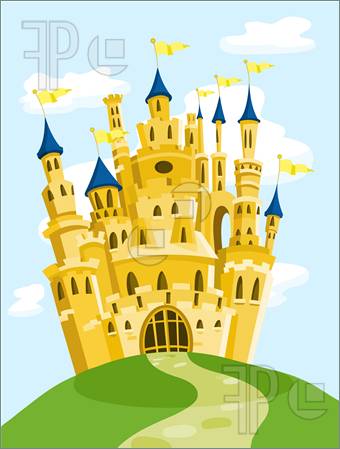 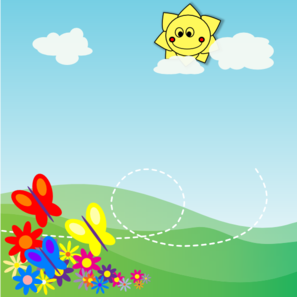 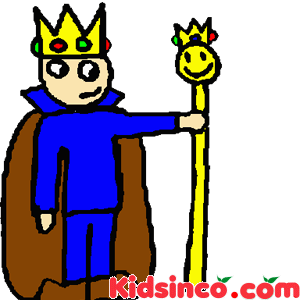 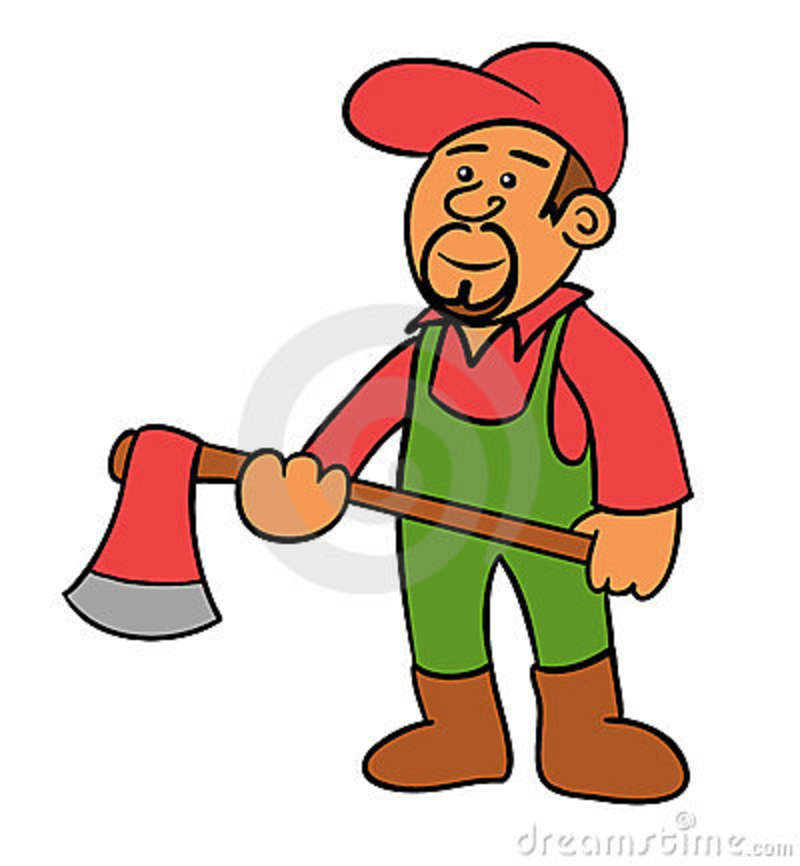 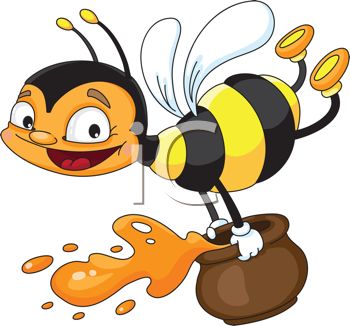 Vrtlar tada donese kralju veliki vrč pun slatkog pčelinjeg meda. Kralj je svaki dan jeo med, pa je uskoro sasvim ozdravio.
Stara voćka
Ruth Hurlimann